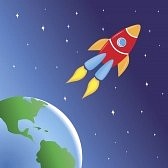 Русский язык
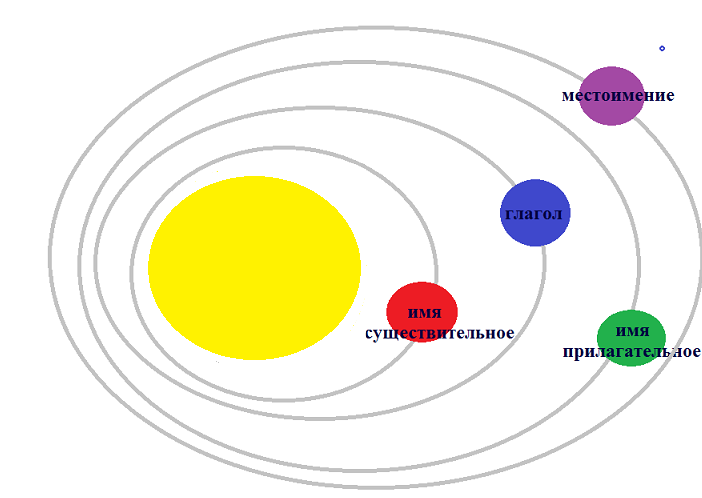 Систематизация сведений о частях речи
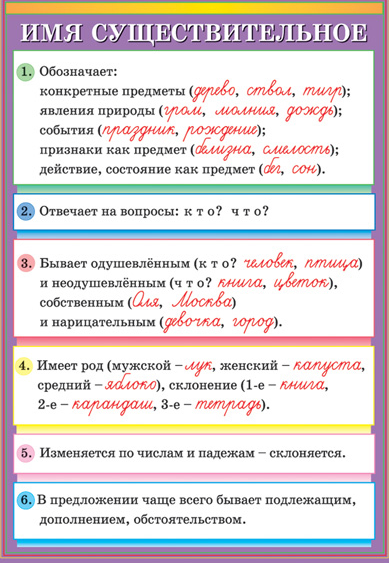 действие
предмет
инфинитив
время
число
Русский язык
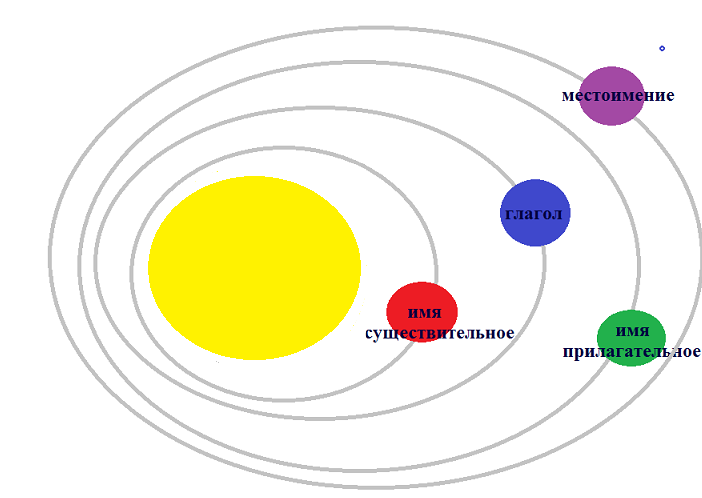 Систематизация сведений о частях речи
полёт
полетать
Инфинитив -
Наст. время -
летает
Буд. время -
полетает
Прош. время -
полетал
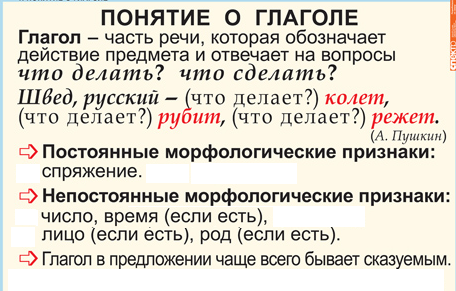 Русский язык
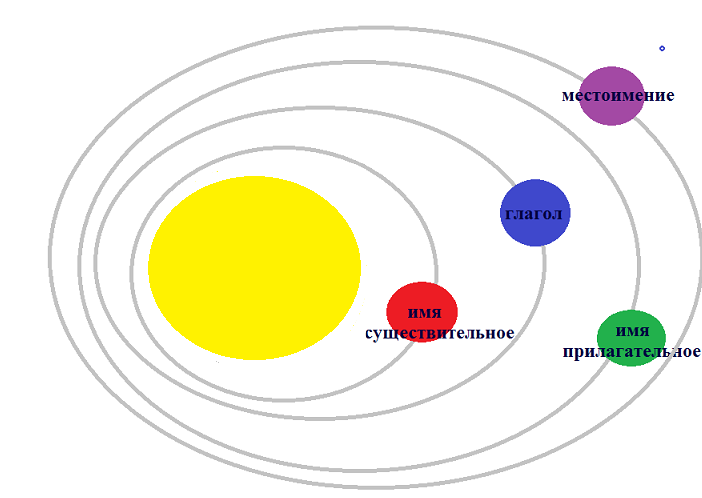 Систематизация сведений о частях речи
космос
космонавт
космическая
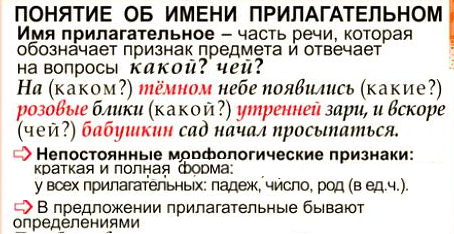 Космос, звёзды всегда притягивают взоры людей, которые способны мечтать. Когда люди смотрят на звёзды, у людей даже кружится голова от невозможности разгадать какую-то важную тайну. Думается о чем-то высоком, вечном! Иногда люди не могут оторвать взгляда от звездного неба… и предаются мечтаниям. Мечтают люди о полете. В космос!
Русский язык
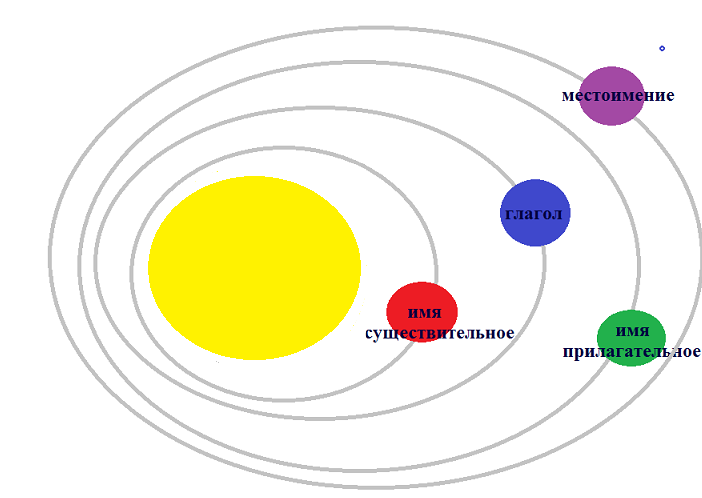 Систематизация сведений о частях речи
Космос, звёзды всегда притягивают взоры людей, которые способны мечтать. Когда они смотрят на звёзды, у них даже кружится голова от невозможности разгадать какую-то важную тайну. Думается о чем-то высоком, вечном! Иногда люди не могут оторвать взгляда от звездного неба… и предаются мечтаниям. Мечтают они о полете. В космос!
Спасибо 
за 
полёт!